8. února 2017
Setkání pracovní skupiny 
	„hospodářství“
Jihočeský kraj
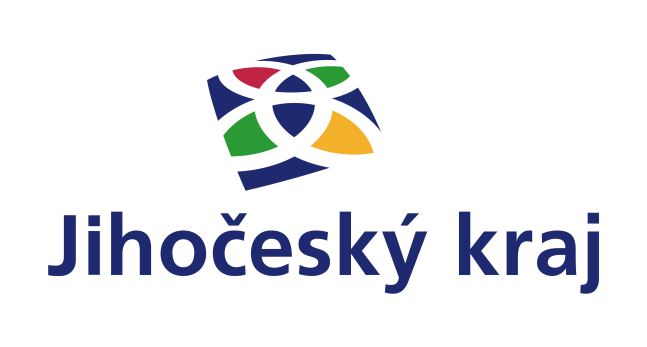 Základní data
10.058 km2
637.783	  obyvatel
83.000   podnik. subjektů
215.000   zaměstnanců
[Speaker Notes: Südböhmen in Kenzahlen
10.058	km2 
637.783	Einwohner
83.000   	aktive Unternehmen 
215.000   	Beschäftigte]
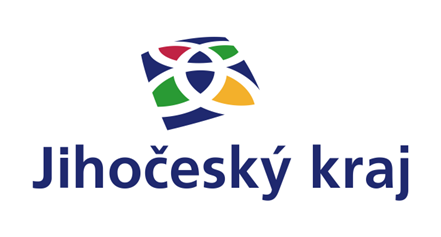 Hospodářská data
[Speaker Notes: Wirtschaftliche Kennzahlen
Regionales Brutto Inlands Produkt ( 2014, in Mrd. € ) 7,9 Miliarden €

Beschäftigte ( Dezember 2015 )	215.000

Arbeitslosenquote ( August 2016 )	3,4% Fast 
Vollbeschäftigung  - Politisch sieht das gut leider für Unternehmer nicht so

Industrieproduktion ( 2015, Mrd. € )	5,6 Miliarden €

Lehrlinge			16 000 ( alle nicht nur für Industrie )
	 
Nächtigungen ( 2014, in Mio. )	3,2 Milionen]
Jihočeská hospodářská komora - vznik
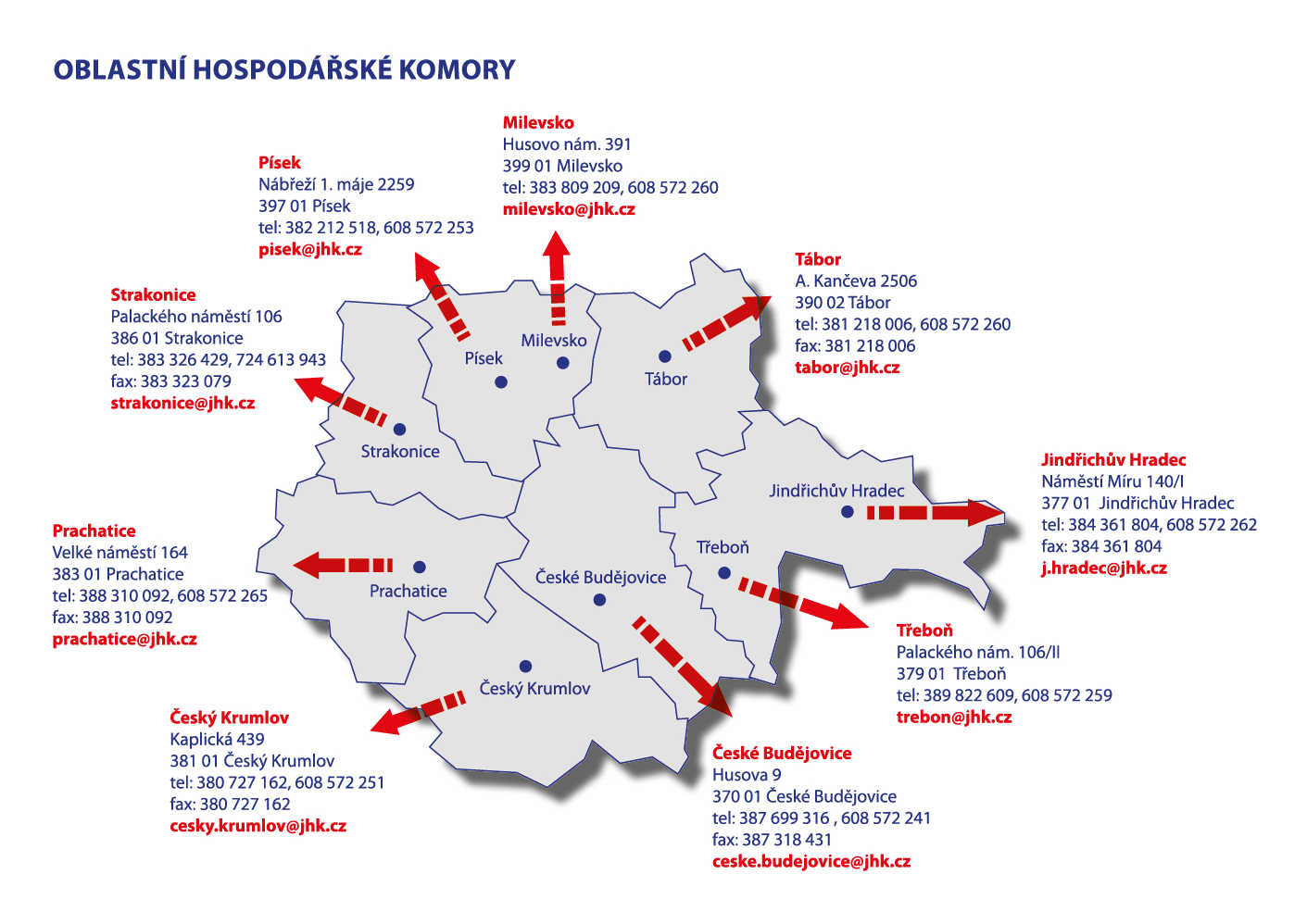 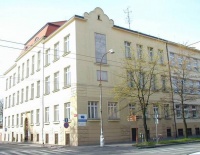 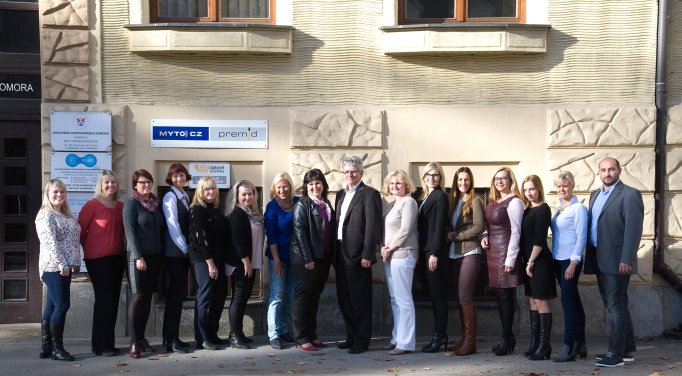 [Speaker Notes: JHK pokrývá celý jihočeský kraj
V ČB je centrála s funkcemi služby
poradenství, zahraniční spolupráce,
PR ( časopis, infoservis, web, tiskové zprávy  )
spolupráce na krajské úrovni, projekty z OP i přeshraniční )
9 oblastí  - každá s ředitelkou ObHK ve dvou oblastech 
i s asistentkou]
Vývoj členské základny JHK
[Speaker Notes: Členská základna – dobrovolné členství]
Rozložení členské základny
[Speaker Notes: 72 % členů jsou malé a střední firmy]
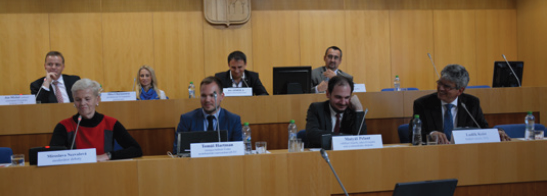 Pravidelné činnosti JHK
Semináře, workshopy		cca 140 / rok
Setkávání podnikatelů		cca 40 / rok

Fóra podnikatelů		společenské setkání ObHK
Morning for business		neformální setkání
Setkání s poslanci
Setkání s europoslanci		naposledy TTIP s JčK 
Ranní káva s …
Setkání „VIP“ firem s … 	např. s guvernérem ČNB
[Speaker Notes: Počty workshopů a seminářů  a setkání je na 9ti ObHK
z toho ČB 50 akcí za rok.
Morning for business neformální setkání omezeného počtu členů
s úvodní přednáškou na určené téma
Ranní káva s…nepř. s právníky
Některé akce jsou určeny jen pro ženy !]
Pracovní skupiny a kluby JHK
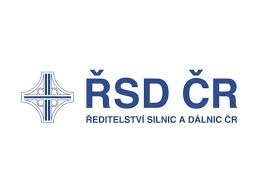 Pracovní skupiny
Cestovní ruch
Doprava
Stavebnictví
Textil – od 1.9.2016 nově ( opětovně ) vytvořený obor  
Kluby
Personalisté
IT
Marketing
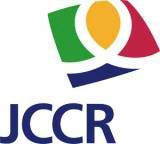 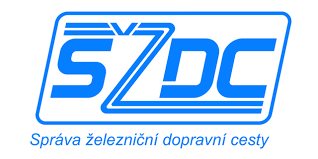 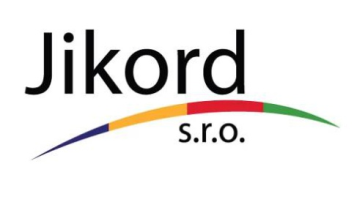 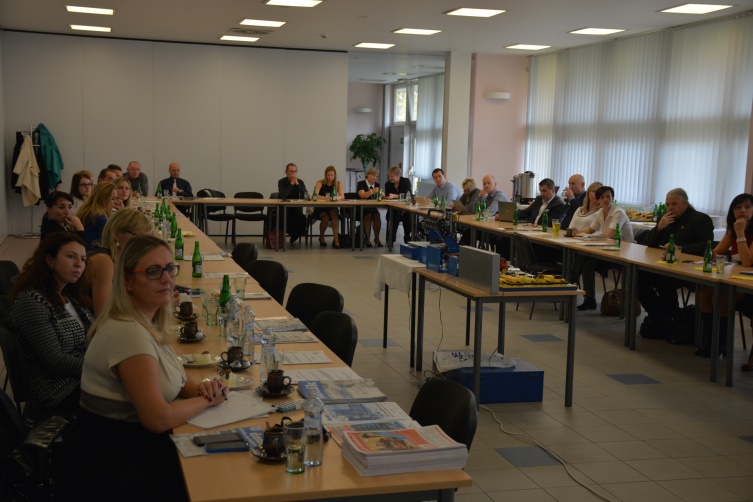 Za 3.Q 2016 poskytla JHK celkem 
463 konzultací a poradenství
[Speaker Notes: Poradenství za 3. Q 2016 pro příklad]
Podpora odborného vzdělávání ve spolupráci s firemním sektorem
Pakt zaměstnanosti v Jihočeském kraji
Jihočeský pakt zaměstnanosti JSRLZ
Jihočeský pakt zaměstnanosti JSRLZ
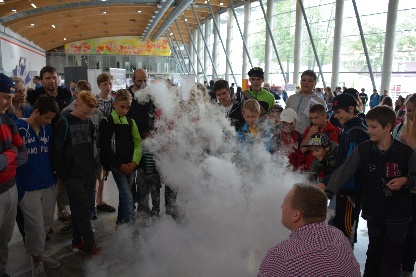 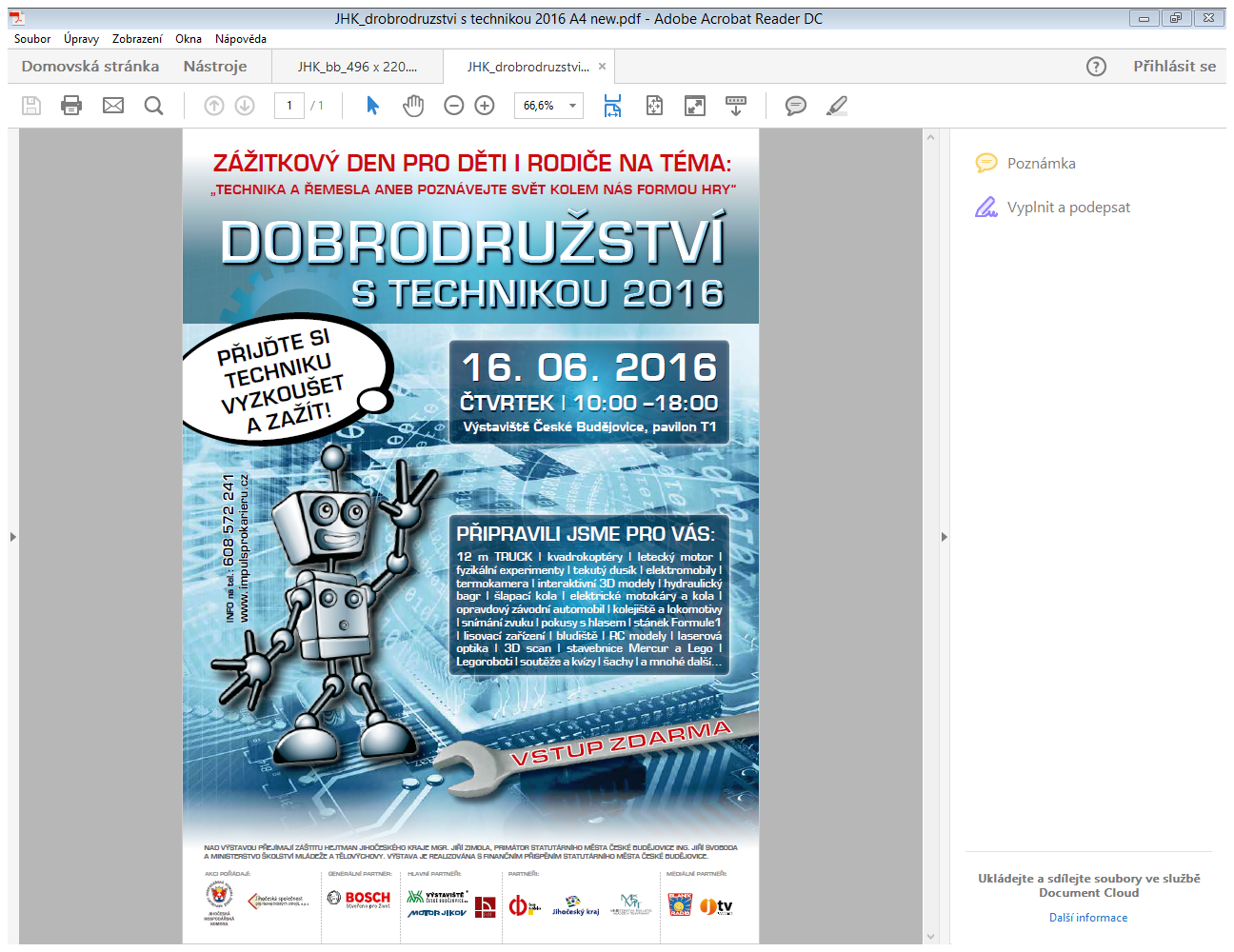 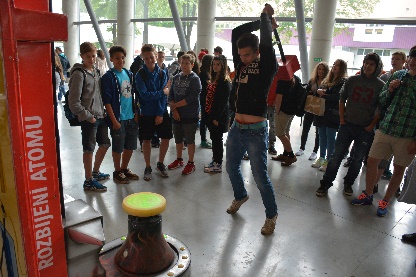 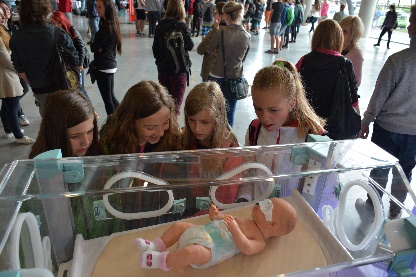 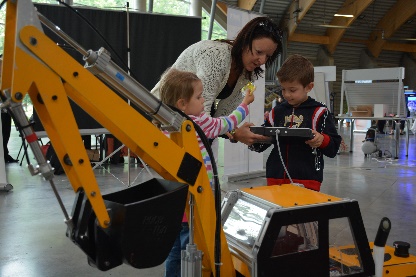 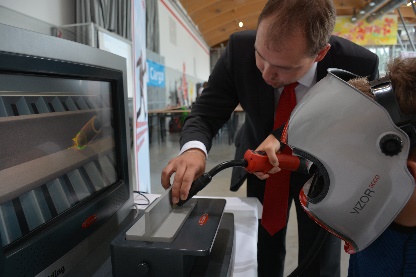 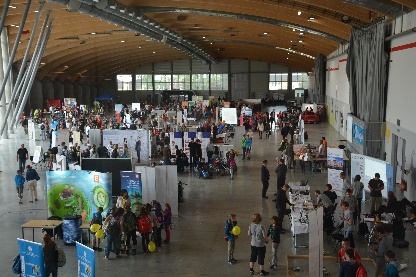 [Speaker Notes: Zážitková akce na podporu technického vzdělávání
50 vystavovatelů
200 exponátů
Cca 3000 návštěvníků
Hlavní podporovatelé
Bosch, Motor Jikov, Výstaviště]
Profese 21. století, KARIÉRA S BUDOUCNOSTÍ
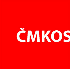 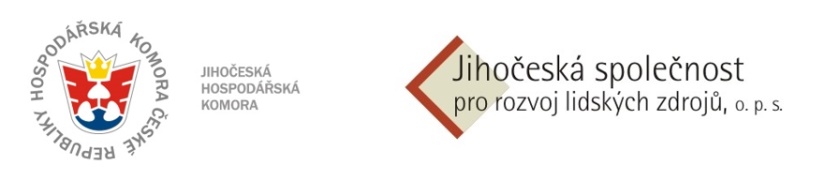 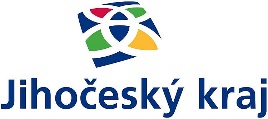 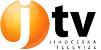 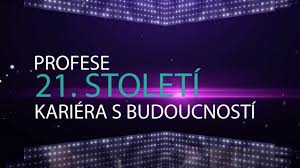 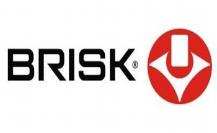 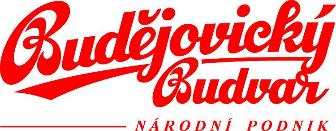 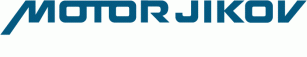 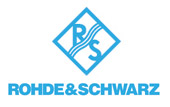 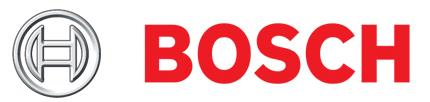 [Speaker Notes: Televizní spoty na podporu technického vzdělávání
Finančnín podpora kraje a firem
JHK, JSRLZ - organizátorem]
Spolupráce s jinými organizacemi
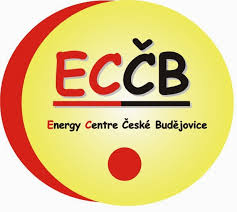 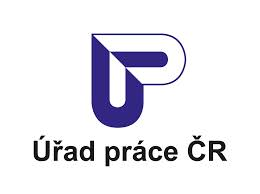 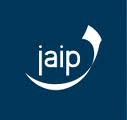 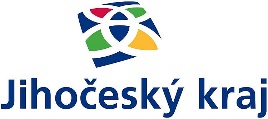 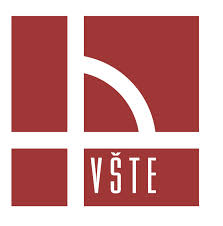 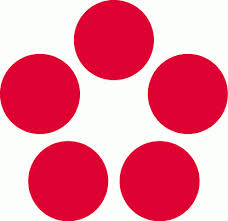 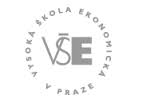 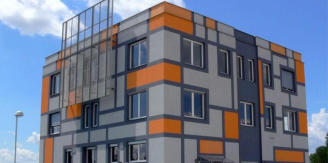 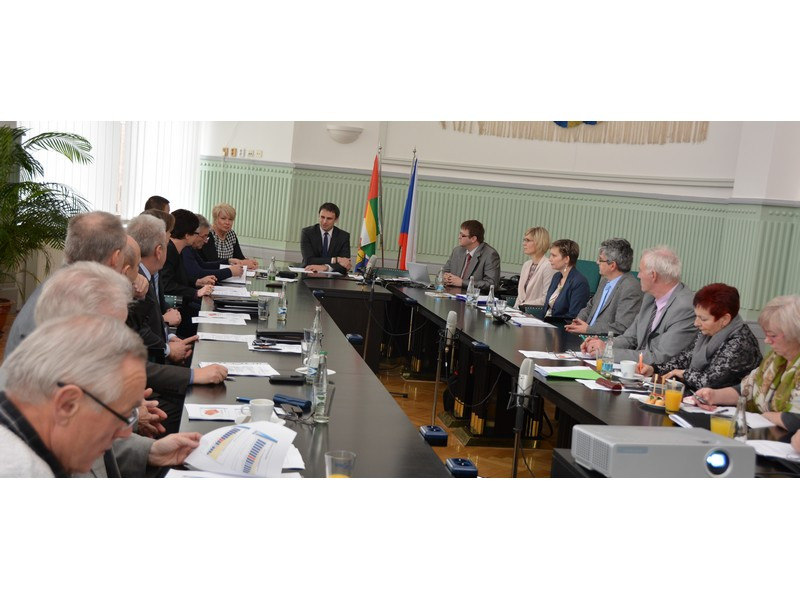 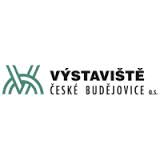 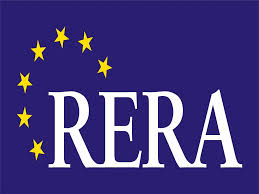 [Speaker Notes: Jihočeský kraj
	náš podporovatel
	Tripartita – stálí hosté
	OŠMT – akční plán, nové obory, stipendia
	Profese 21. století
	S3, RIS3, RSK, KAP, MAP + komise
	Pakt zaměstnanosti
ÚP
	poradní výbor
	pakt zam.
JČU, VŠTE, FŠE FM]
JHK– přeshraniční spolupráce
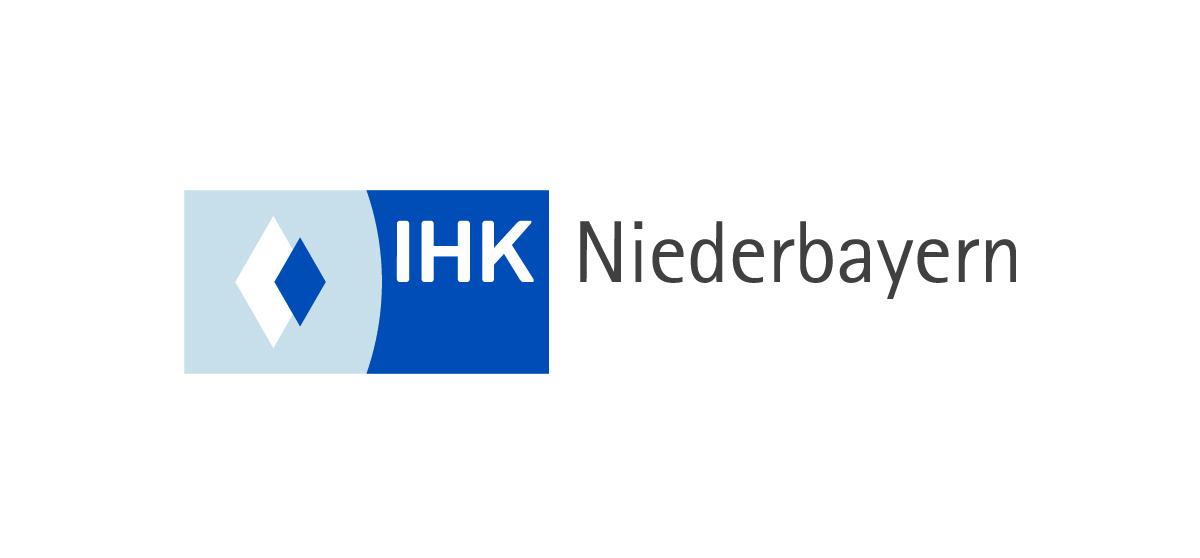 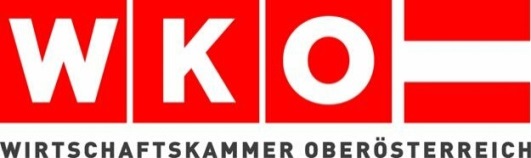 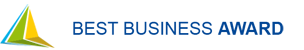 CROSS BORDER AWARD 2016 - Linz
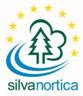 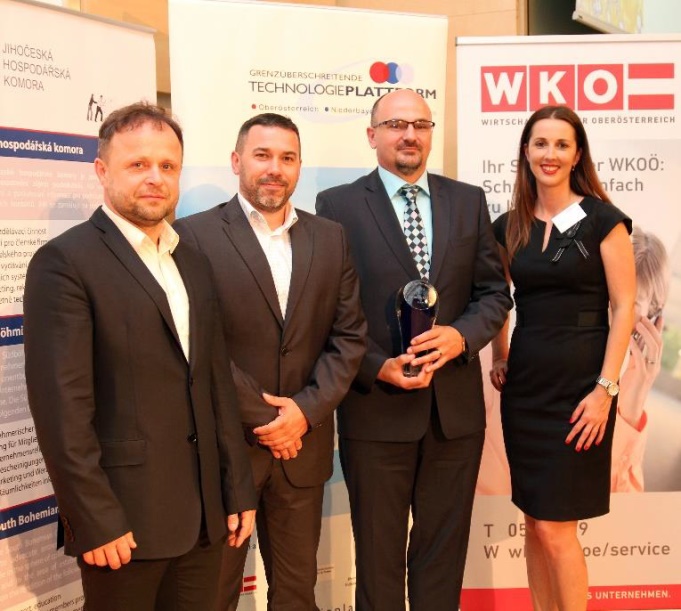 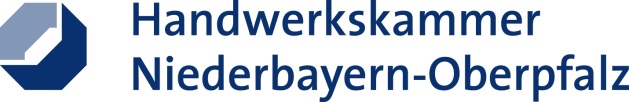 [Speaker Notes: Plus
Obchodní zastoupení různých států
DTIHK
Advantage Austria – obchodní zastoupení
Italsko česká obchodní komora
Švýcarsko-Česká komora
…]
Přeshraniční projekty – účast JHK
[Speaker Notes: Big data, Matematech – partneři
Pohraniční region 4.0 lead partneři]
JHK v médiích
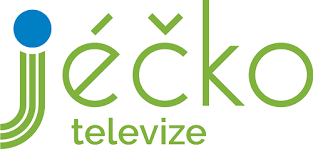 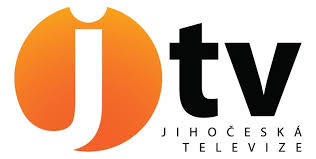 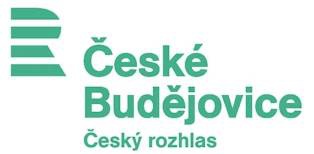 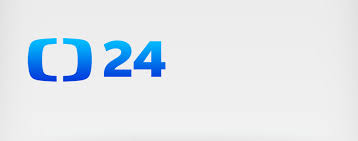 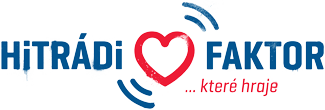 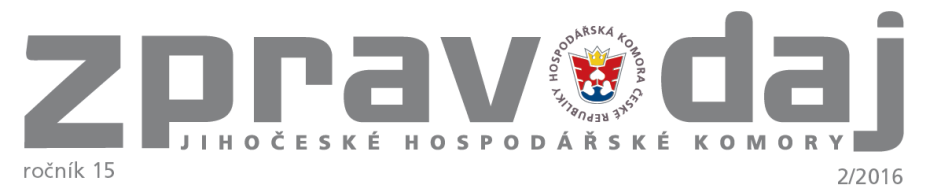 Děkuji za pozornost
Ing. Luděk Keist
Jihočeská hospodářská komora
Husova 9, 370 01 České Budějovice

Tel.: 387 318 433| email: info@jhk.cz | web: www.jhk.cz